Raziskave na živalih
Raziskave na živalih
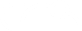 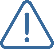 Dobrobit živali in etična vprašanja
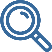 Raziskovalni proces
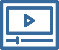 Integriteta pri raziskovanju: principi in pomen
Aktivnosti: Naloga 1 in Naloga 2
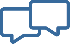 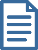 Zaključek / Povzetek
Kaj pomeni “raziskovati na živalih”?
Pomeni uporabo nečloveških živalih v poskusih, katerih cilj je nadzor spremenljivk in postopkov, ki vplivajo na testirano žival z namenom prenosa rezultatov v človeško biologijo.
Kje se uporablja?
Biološke in biomedicinske raziskave
Poučevanje (univerze)
Toksikologija in preizkusi zdravstvenega varstva
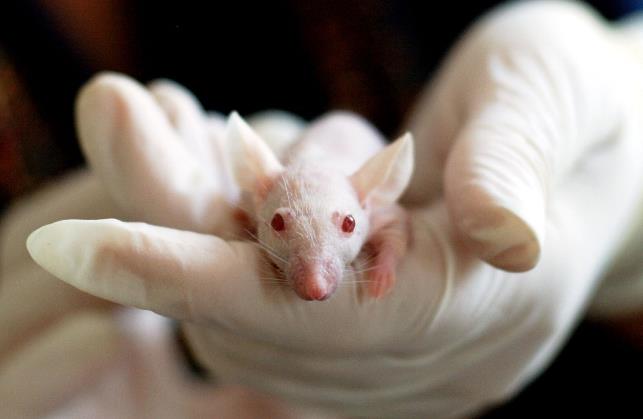 Katere živali uporabljajo pri eksperimentiranju?
Rat (Ratus norvegicus)
Mouse (Mus musculus)
Guinea pig (Cavia porcellus)
Syrian (golden) hamster (Mesocricetus auratus)
Chinese hamster (Cricetulus griseus)
Mongolian gerbil (Meriones unguiculatus)
Zebrafish (Danio rerio)
Rabbit (Oryctolagus cuniculus)
Dog (Canis lupus)
Cat (Felis catus)
Non-Human Primates (Rhesus macaques)
Frog (Anura Order)
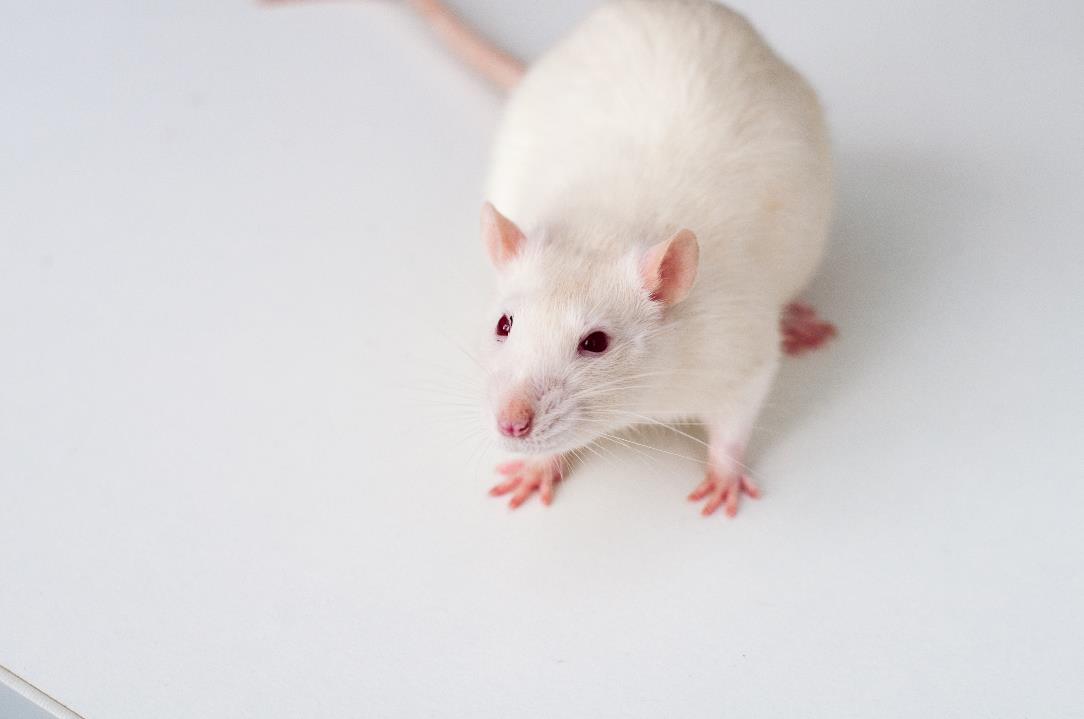 Zakaj uporabljamo živali?
Za pomoč znastvenikom pri razumevanju bolezni ljudi in živali;
Za testiranje varnosti novih kemičnih spojin in farmakoloških produktov; 
Za testiranje novih zdravil za ljudi in/ali živali;
Za pomoč znanstvenikom za razumevanje osnovne biologije živali.
Raziskave na živalih
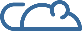 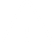 Dobrobit živali in etična vprašanja
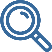 Raziskovalni proces
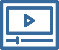 Integriteta pri raziskovanju: principi in pomen
Aktivnosti: Naloga 1 in Naloga 2
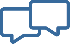 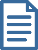 Zaključek / Povzetek
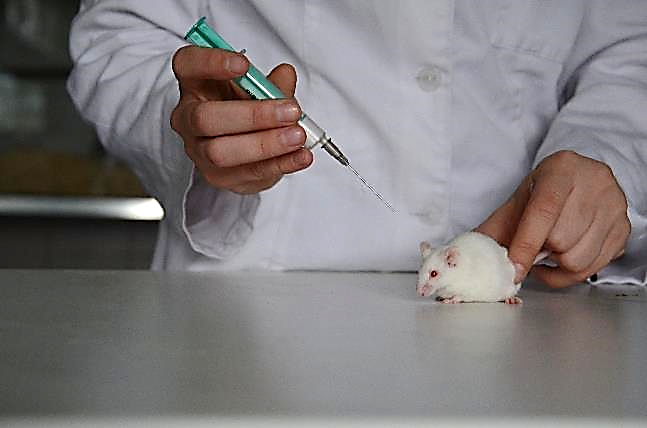 Dobrobit živali
Za živali skrbi izurjeno osebje
Omejeno število ljudi v ustanovi
Primerni bivanjski pogoji
Pozorno spremljanje zdravja živali
Vsakodnevno spremljanje razmer v prostoru
Anestezija in analgetiki se uporabljajo, če postopki verjetno povzročajo bolečino
Živali se evtanizirajo, če resno zbolijo
EU in raziskave na živalih
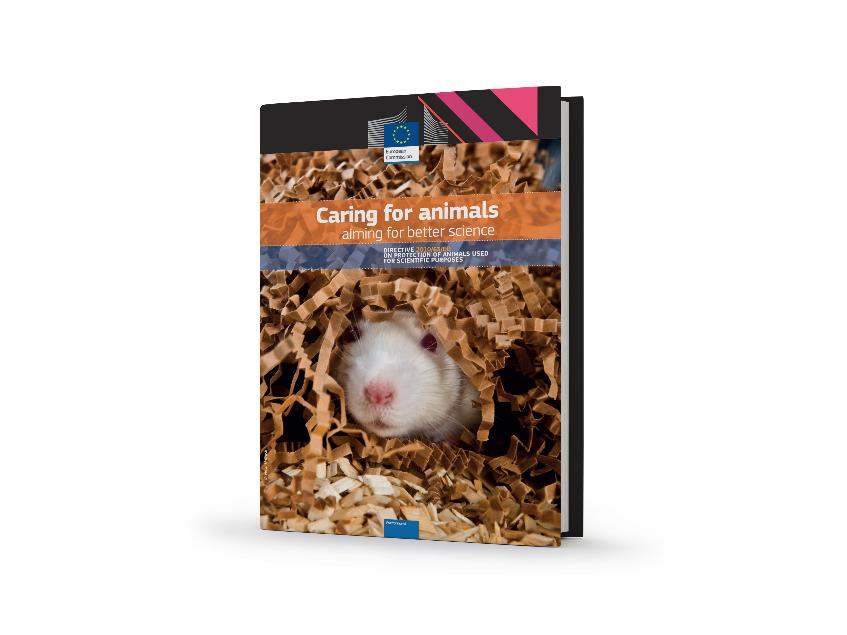 Direktiva 2010/63/EU: raziskave na živali so sprejemljive, če: 
     a) Za doseganje istih ciljev ni alternativnih metod;
     b) je škoda za živali čim manjša;
     c) koristi odtehtajo škodo.
Raziskave na živalih in etična vprašanja
Video from Understanding Animal Researchunderstandinganimalresearch.org.uk
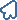 Raziskave na živalih
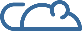 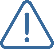 Dobrobit živali in etična vprašanja
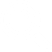 Raziskovalni proces
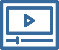 Integriteta pri raziskovanju: principi in pomen
Aktivnosti: Naloga 1 in Naloga 2
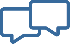 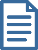 Zaključek / Povzetek
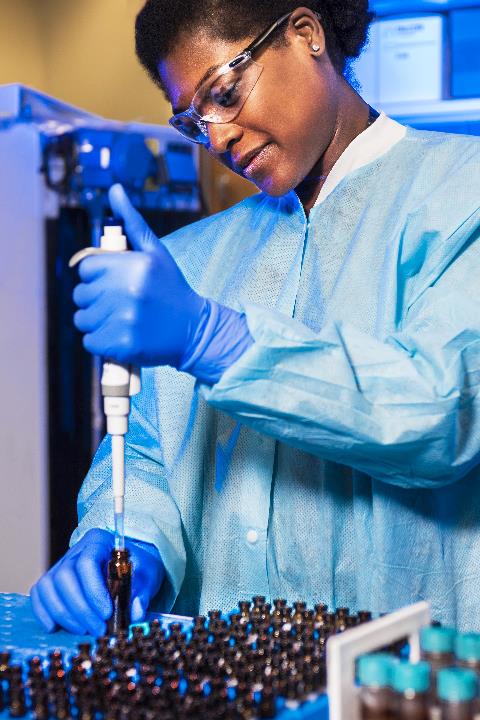 Kaj pomeni raziskovati?
Raziskovanje je uporaba določenih orodij, postopkov in podatkov za ustvarjanje novega znanja.
Pomeni odgovoriti na raziskovalno vprašanje.
Uporaba in nadgradnja predhodnega znanja za ustvarjanje novih konceptov, metodologij in razumevanj.
Zasnova raziskave
01
02
Poiskati sorodne študije
Se poglobiti v tematiko
Izbira primerne metodologije
V izogib ponavaljanju študije, raziskovalno vprašanje
Razumeti biologijo živali
Za študijo izbrati žival s primernimi lastnostmi
Živali morajo biti zanesljive, praktične in primerne za raziskavo
Izbira metode
Ali obstajajo standardni protokoli?     	    Metodologija, ki jo potrdi znanstvena skupnost
Izberite metodo, za katero je verjetno, da bo prinesla uspešne rezultate:
     01. Najmanjše število živali
     02. Živali z najmanjšo zmožnostjo doživljanja bolečin, trpljenja, stiske ali trajnih poškodb
     03. Povzročitev najmanj bolečine, trpljenja, stiske ali trajnih poškodb
Podatke je treba analizirati z uporabo preglednih, zanesljivih in poštenih metod
Raziskave na živalih
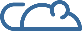 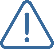 Dobrobit živali in etična vprašanja
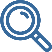 Raziskovalni proces
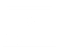 Integriteta pri raziskovanju: principi in pomen
Aktivnosti: Naloga 1 in Naloga 2
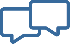 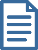 Zaključek / Povzetek
Integriteta pri raziskovanju: principi in pomen
Integriteta
Integriteta je »celovitost, skladnost, pristnost, poštenost, verodostojnost«. Gre za pojem, ki ga največkrat povezujemo s področjem etike in morale. Wikipedija
Integriteta pri raziskovanju: principi in pomen
Raziskave na živalih
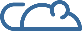 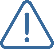 Dobrobit živali in etična vprašanja
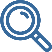 Raziskovalni proces
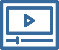 Integriteta pri raziskovanju: principi in pomen
Aktivnosti: Naloga 1 in Naloga 2
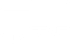 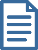 Zaključek / Povzetek
NALOGA 1 – ~30 minut - Struktura
NALOGA 1 – Video 3
NALOGA 2 – ~30 minut - Struktura
NALOGA 2 – Video 4
Raziskave na živalih
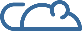 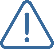 Dobrobit živali in etična vprašanja
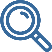 Raziskovalni proces
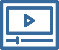 Integriteta pri raziskovanju: principi in pomen
Aktivnosti: Naloga 1 in Naloga 2
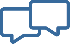 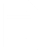 Zaključek / Povzetek
Zaključek / Povzetek
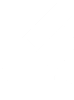 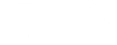 Kaj pomeni integriteta pri raziskovanju? Kako to velja za vaše šolske naloge? Zakaj se je pomembno izogibati kršitvam in dvomljivim praksam?
Kaj je raziskovanje na živalih? Katera so ključna etična vprašanja?  Kateri so bistveni koraki za raziskovalni postopek?